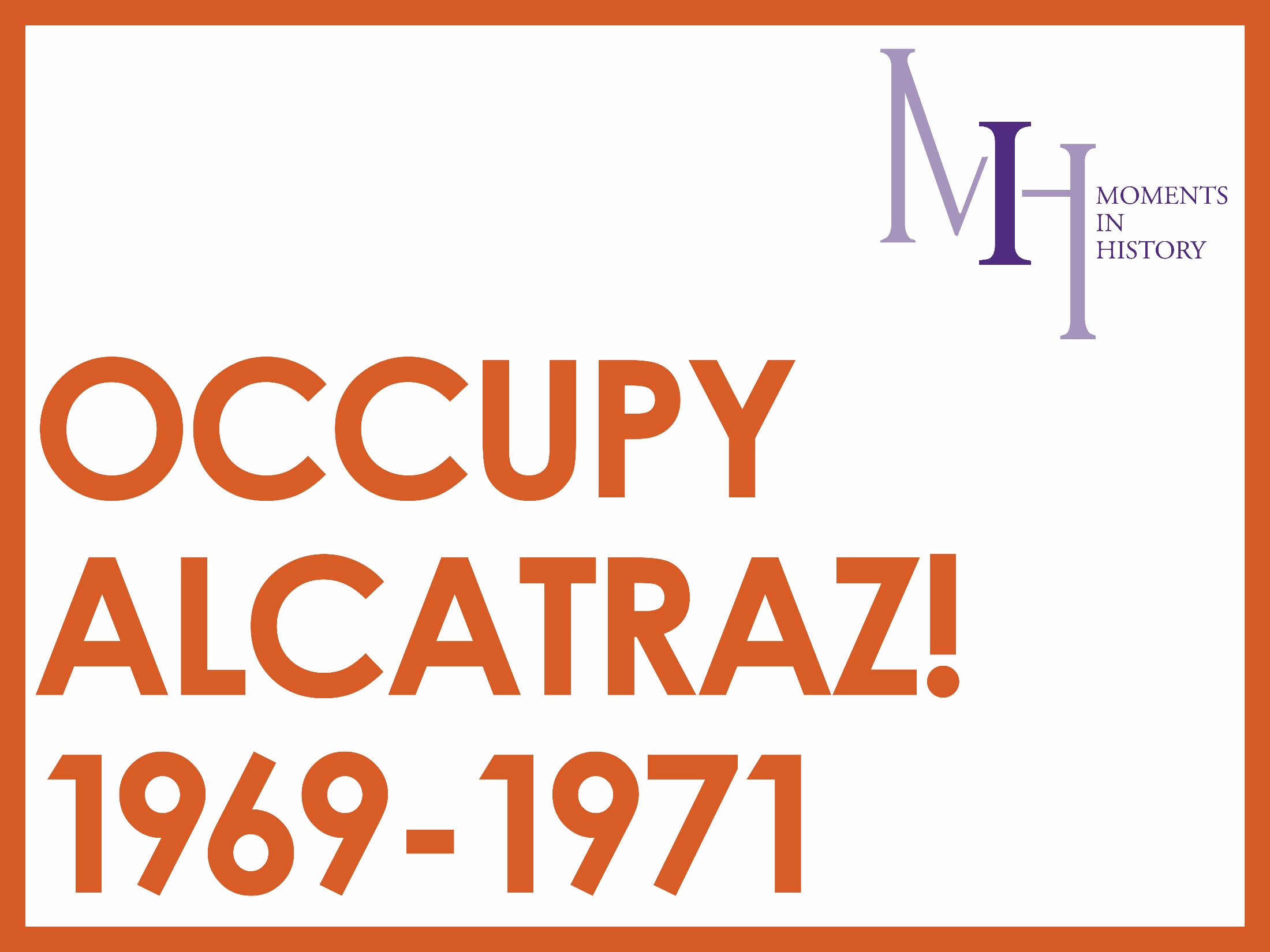 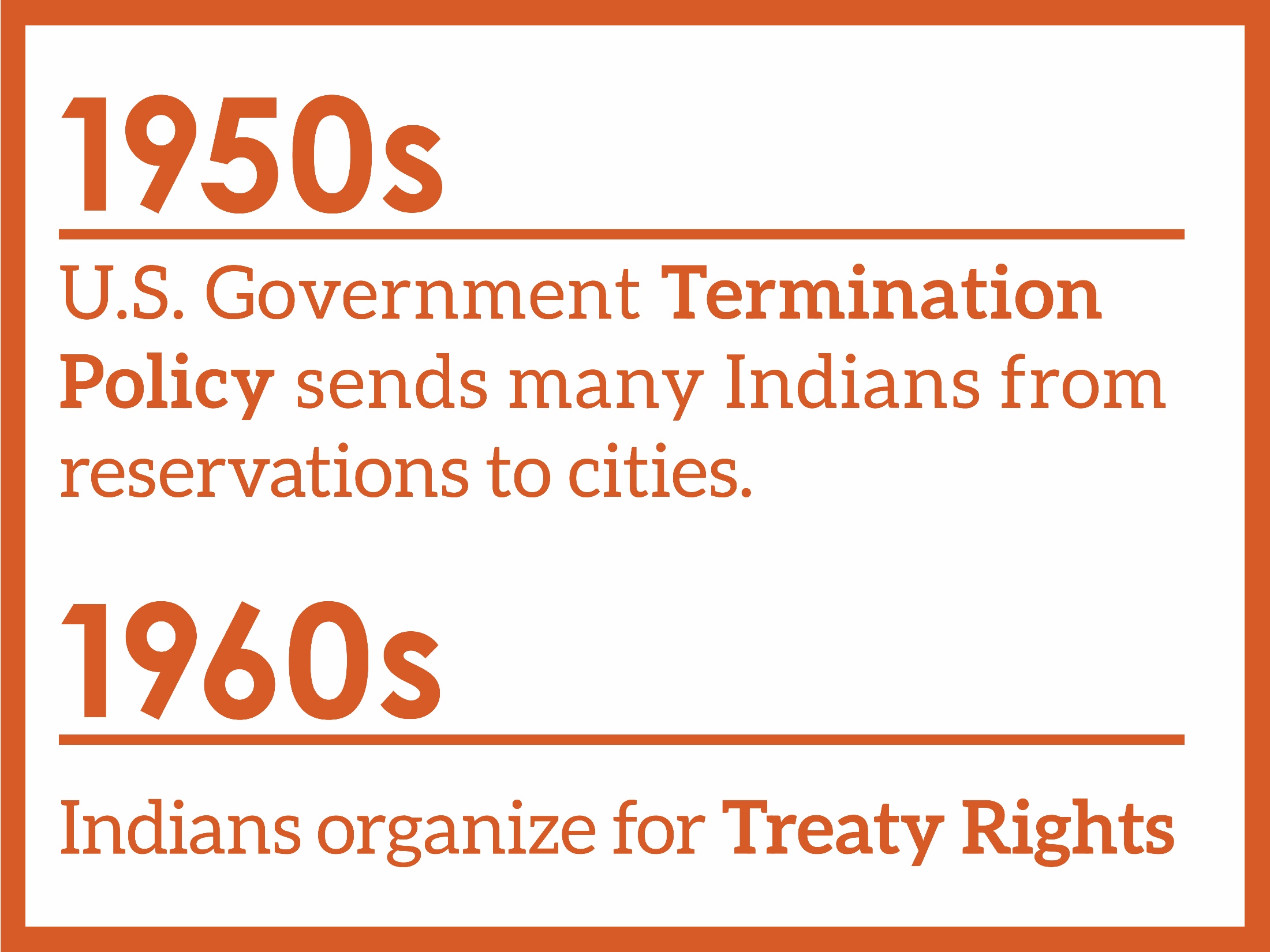 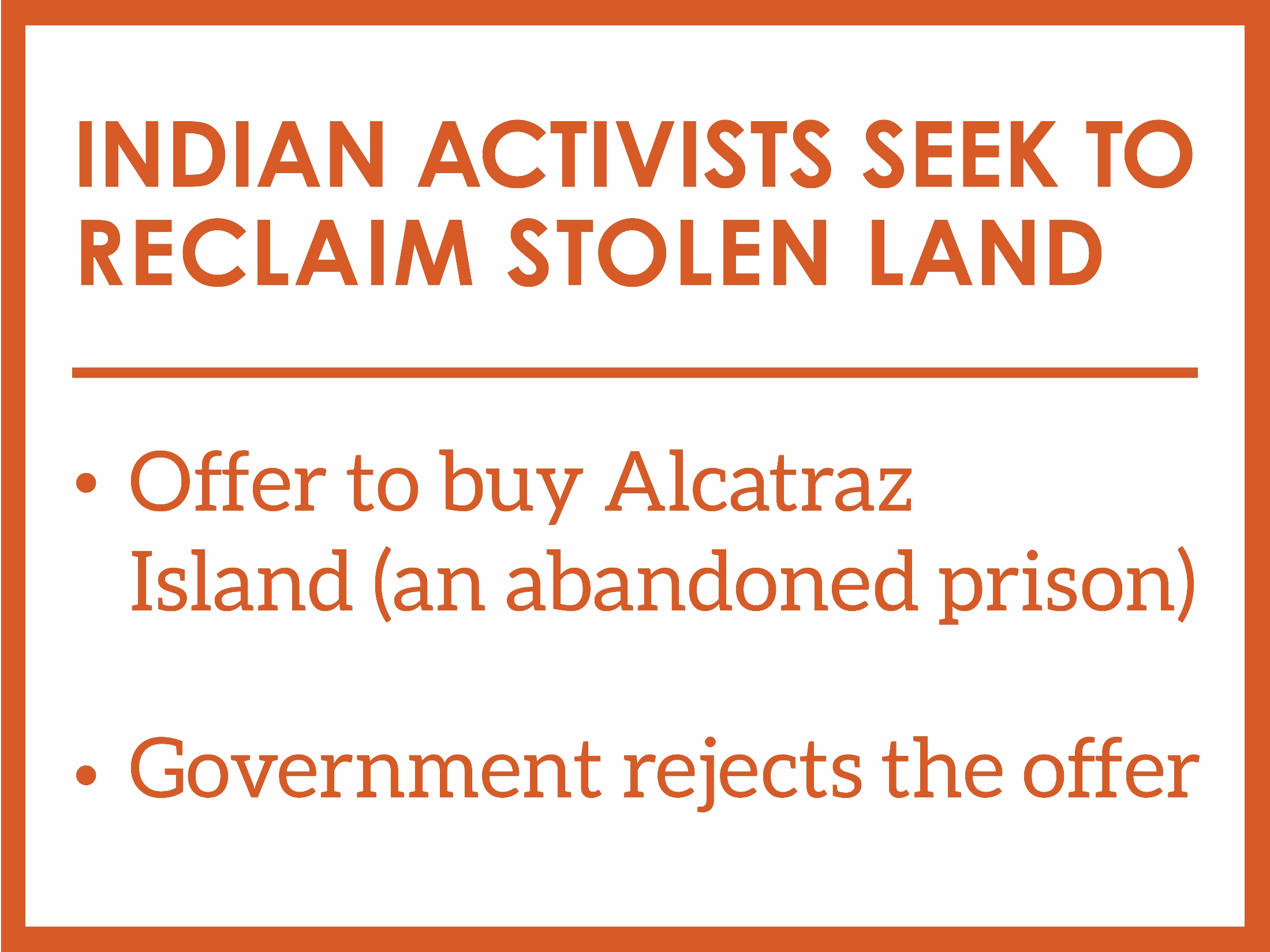 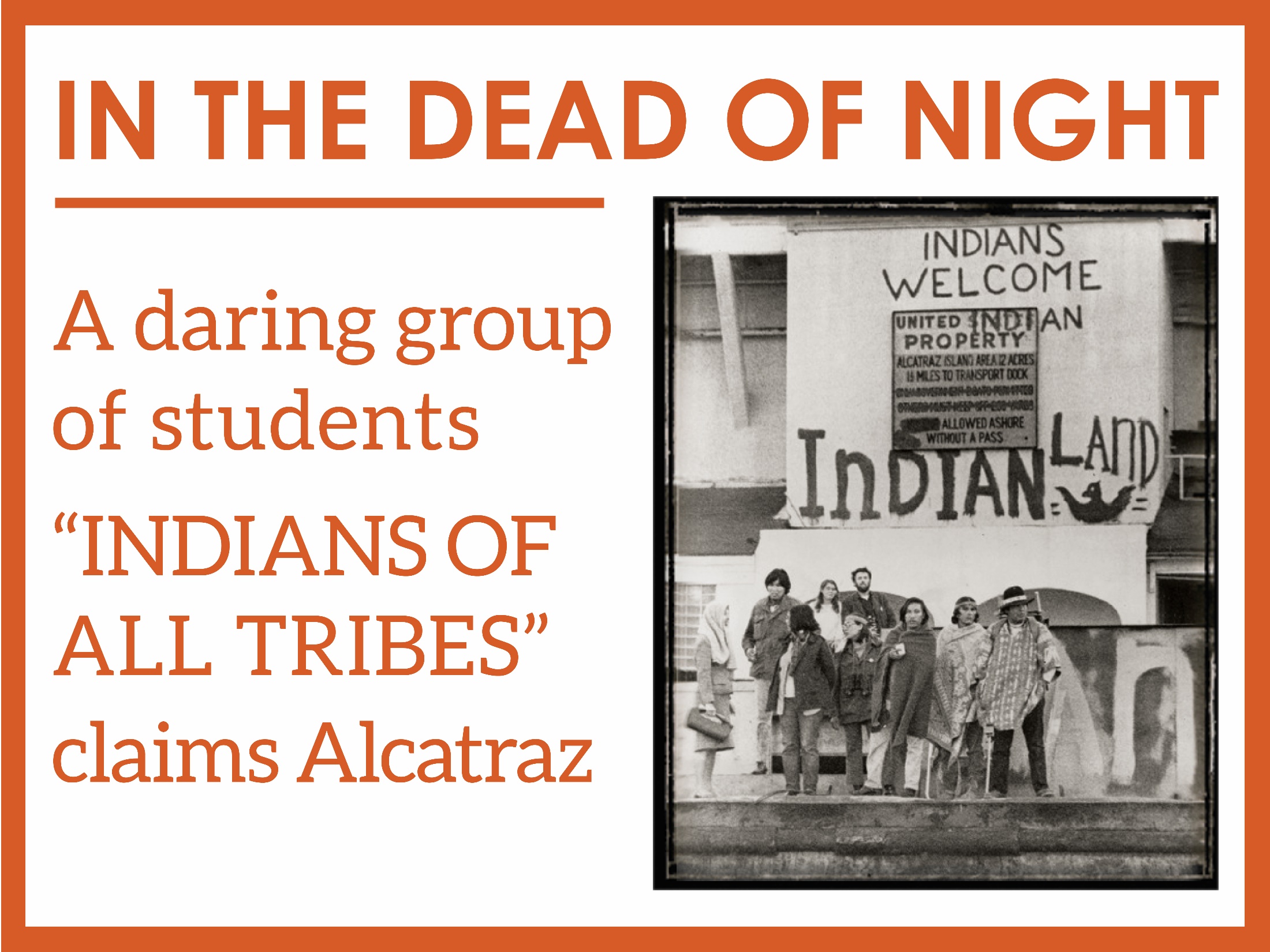 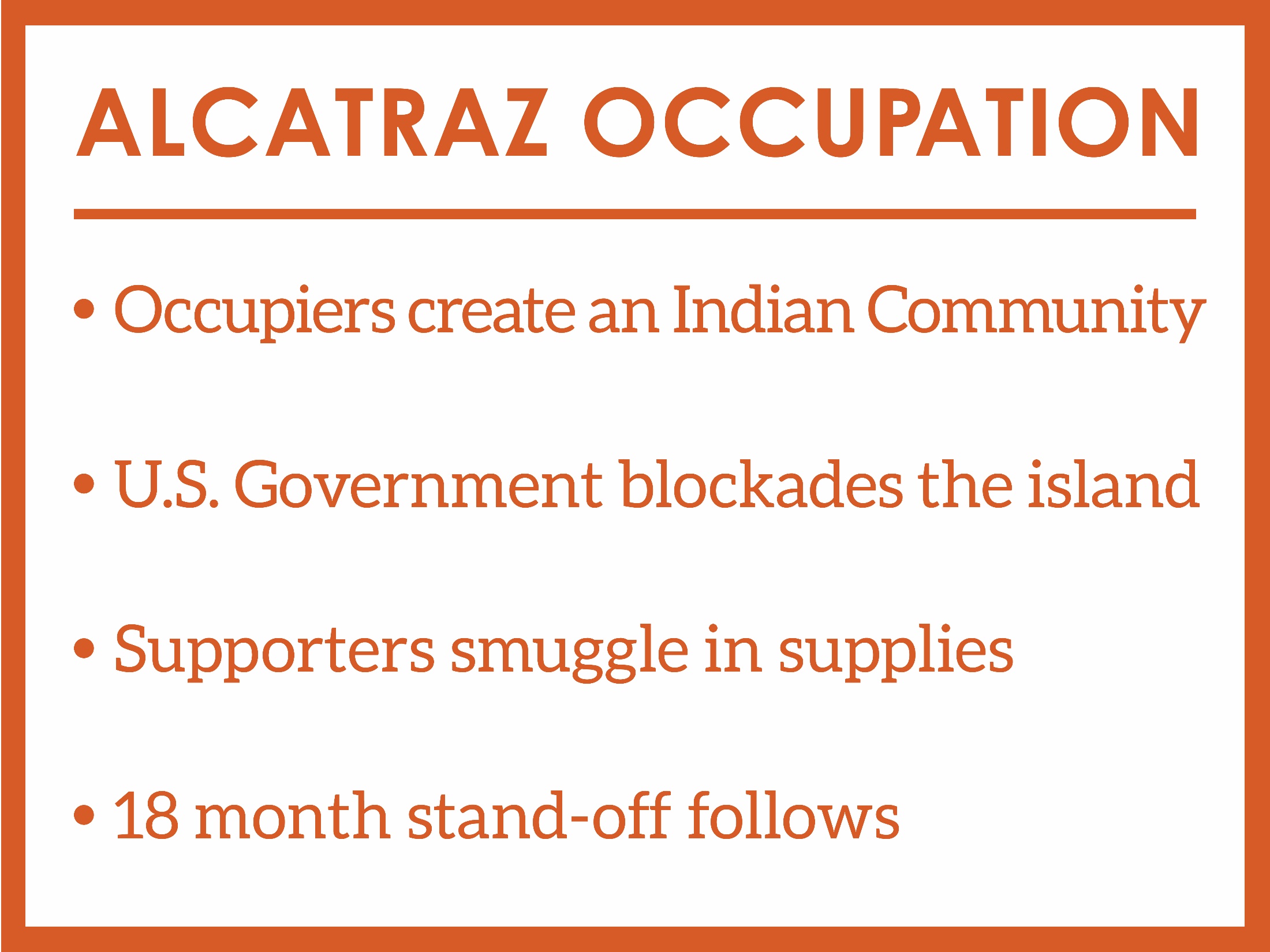 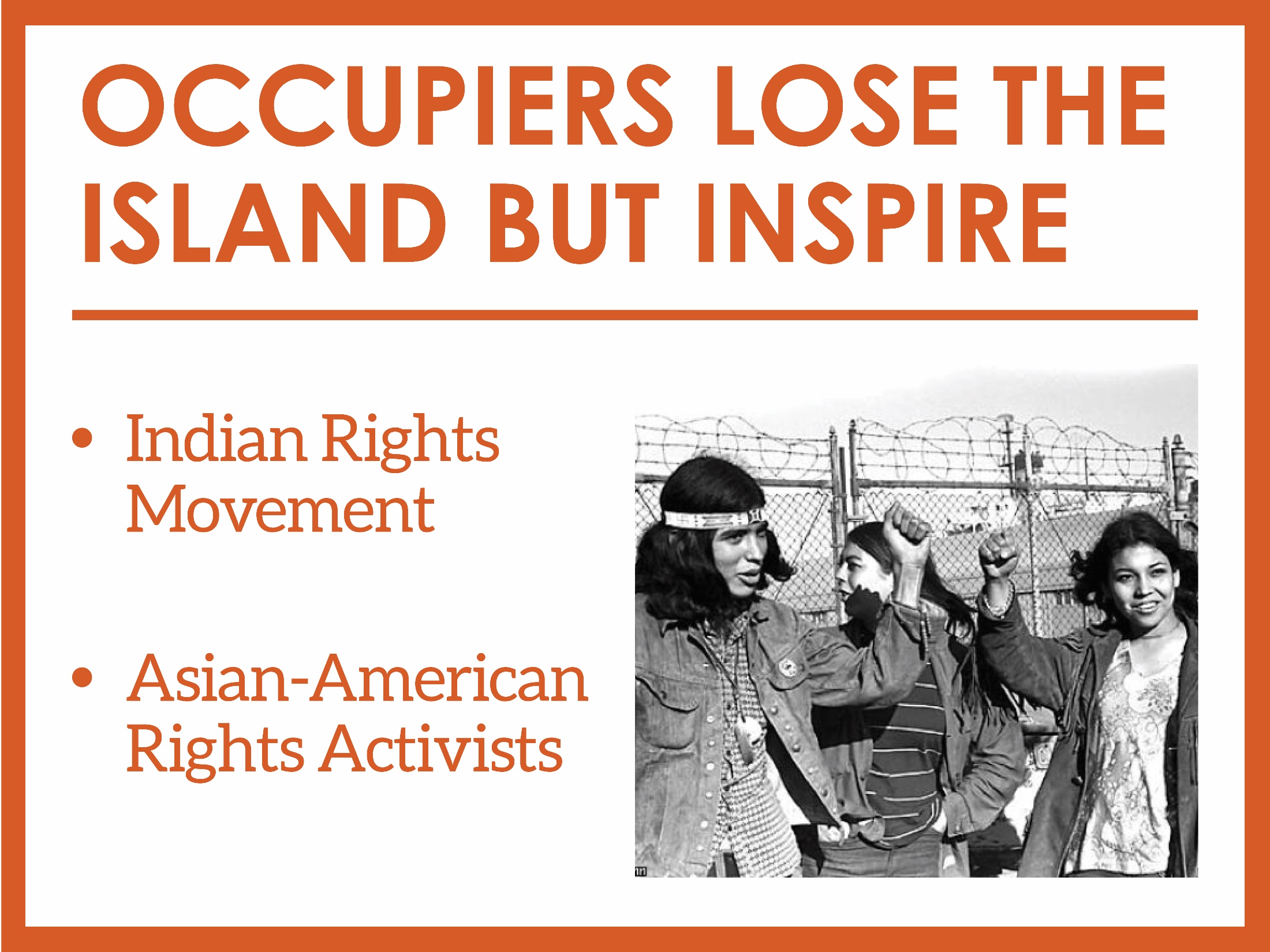 Learn More About: THE OCCUPTATION OF ALCATRAZ STORY
 
On-Line
1969 Occupation of Alcatraz - http://www.nativevillage.org/Inspiration-/Occupation%20of%20Alcatraz%20and%20the%20Alcatraz%20Proclamation%20alcatraz_proclamation.htm 
 Occupation of Alcatraz Collection - https://diva.sfsu.edu/collections/sfbatv/2589 
 
Videos
In the White Man’s Image, produced by Native American Public Broadcasting Consortium – DVD Andersen Library Call #E97 C2 I5 2007
Incident at Oglala: the Leonard Peltier Story; produced by Miramax Films. – DVD Andersen Library Call #E93 I53 2004
Our Fires Still Burn: The Native American Experience ; produced by Levi Rickert – DVD Andersen Library Call # E78 M67 O97 2013
Tattoo On My Heart: Warriors of Wounded Knee 1973; produced by Lawlo - DVD Andersen Library Call #E99 O3 T37 2004
 
Books & Articles
Ball, Dewi Loan & Porter, Joy. Competing Voices From Native America.  Santa Barbara, Calif. : Greenwood Press, 2009. 
Fortunate Eagle, Adam & Findley, Tim. Heart Of The Rock : The Indian Invasion Of Alcatraz. Norman : University of Oklahoma Press, 2002.
 Johnson, Troy R. The Occupation Of Alcatraz Island : Indian Self-Determination And The Rise Of Indian Activism. Urbana : University of Illinois Press, 1996.
Johnson, Troy R.; Nagel, Joane. American Indian Activism : Alcatraz To The Longest Walk. Urbana : University of Illinois Press, 1997.
Krouse, Susan Applegate. “What Came Out Of The Takeovers: Women's Activism And The Indian Community School Of Milwaukee.” American Indian Quarterly, v27 n3-4 (Sum-Fall 2003): 533-547.
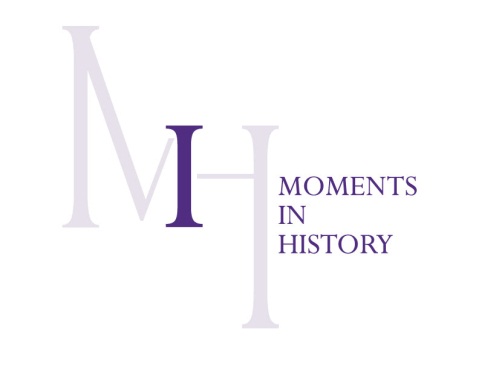